Counseling Adolescent Clients to Resist Sexual Coercion
Updated December 2019
1
Learning Objectives
By the end of this training, participants will be able to:
Describe the Title X requirement for counseling adolescents to resist sexual coercion
Define sexual coercion for adolescent clients
Start a conversation with adolescents on how to recognize and resist sexual coercion
Explain what a healthy relationship is and is not to adolescent clients and discuss the characteristics of a healthy relationship
Show adolescent clients how to use refusal skills techniques to resist sexual coercion
2
[Speaker Notes: Facilitator Notes
Our objectives are that by the end of this presentation, participants will be able to: 
Describe the Title X requirement for counseling adolescents to resist sexual coercion.
Define sexual coercion for adolescent clients.
Start a conversation with adolescents on how to recognize and resist sexual coercion.
Explain what a healthy relationship is and is not to adolescent clients and discuss the characteristics of a healthy relationship.
Show adolescent clients how to use refusal skills techniques to resist sexual coercion

Other objectives: 
Use client-centered counseling strategies to communicate effectively with adolescents about how to resist sexual coercion.
Identify relevant resources to support staff training for counseling adolescents.]
Legislative Mandate
“None of the funds appropriated in this Act may be made available to any entity under Title X of the Public Health Service Act unless the applicant for the award certifies to the Secretary of Health and Human Services that it provides counseling to minors on how to resist attempts to coerce minors into engaging in sexual activities.”
3
[Speaker Notes: Facilitator Notes
The following legislative mandates have been part of the Title X appropriations language for each of the last several years. Title X family planning services projects should include administrative, clinical, counseling, and referral services necessary to ensure adherence to these requirements.

This legislative mandate states:
“None of the funds appropriated in this Act may be made available to any entity under Title X of the Public Health Service Act unless the applicant for the award certifies to the Secretary of Health and Human Service that it provides counseling to minors on how to resist attempts to coerce minors into engaging in sexual activities.”

Notwithstanding any other provision of law, no provider of services under Title X of the Public Health Service Act shall be exempt from any State law requiring notification or the reporting of child abuse, child molestation, sexual abuse, rape, or incest.

Sources
A copy of the legislative mandate language can be found on the OPA website: 
https://www.hhs.gov/opa/title-x-family-planning/about-title-x-grants/legislative-mandates/index.html]
Annual Training on Sexual Coercion
The project’s training plan should provide for an annual training on counseling minors on how to resist being coerced into engaging in sexual activities.

“Every minor who presents for treatment is provided counseling on how to resist attempts to coerce them into engaging in sexual activities.”
4
[Speaker Notes: Facilitator Notes
The project’s training plan should provide for an annual training on counseling minors on how to resist being coerced into engaging in sexual activities (as well as family participation, mandatory reporting, and human trafficking). 

Title X Regulations stipulate that there should be protocols in place to ensure that every minor who presents for treatment is provided counseling on how to resist attempts to coerce them into engaging in sexual activities; also, a commitment to conduct a preliminary screening of any minor who presents with a sexually transmitted disease (STD), pregnancy, or any suspicion of abuse, in order to rule out victimization of a minor. 

Sources
Training Requirements: https://www.fpntc.org/resources/federal-title-x-training-requirements-summary
Electronic Code of Federal Regulations: https://www.ecfr.gov/cgi-bin/text-idx?SID=c1cbd72e13f7230f1e8328fa52b57899&mc=true&node=sp42.1.59.a&rgn=div6]
What is Sexual Coercion?
Unwanted sexual activity that happens when someone is pressured, tricked, threatened, or forced in a nonphysical way
It can be any type of non-physical pressure used to make someone participate in sexual activity that they do not agree to
It includes a range of behaviors that a partner may use related to sexual decision making to pressure or coerce a person to have sex without using physical force
5
[Speaker Notes: Facilitator Notes
Sexual coercion is unwanted sexual activity that happens when someone is pressured, tricked, threatened, or forced in a nonphysical way.
It can be any type of nonphysical pressure used to make someone participate in sexual activity that they do not agree to. 
It includes a range of behaviors that a partner may use related to sexual decision-making to pressure or coerce a person to have sex without using physical force.

Creating a feeling, situation, or atmosphere where emotional and physical control leads a person feeling that they have no choice but to submit to the sexual activity with the perpetrator.

Sources
Office of Women's Health in the U.S. Department of Health and Human Services: https://www.womenshealth.gov/relationships-and-safety/other-types/sexual-coercion

Smith, SG, Chen, J, Basile, KC, Gilbert, LK, Merrick, MT, Patel, N, et al. (2017). The National Intimate Partner and Sexual Violence Survey: 2010-2012 State Report. Atlanta, GA: National Center for Injury Prevention and Control, Centers for Disease Control and Prevention.]
Examples of Sexual Coercion
Source: Office of Women's Health, U.S. Department of Health and Human Services https://www.womenshealth.gov/relationships-and-safety/other-types/sexual-coercion
6
[Speaker Notes: Facilitator Notes
Here are examples of the ways someone might use sexual coercion and what they might say.

One way someone might use sexual coercion….
Wearing you down by asking for sex again and again or making you feel bad, guilty, or obligated
What they might say…
“If you really loved me, you’d do it.”
“Come on; it’s my birthday.”
“You don’t know what you do to me.”

One way someone might use sexual coercion…
Making you feel like it’s too late to say no
What they might say…
“But you’ve already gotten me all worked up.”
“You can’t just make someone stop.”

One way someone might use sexual coercion…
Telling you that not having sex will hurt your relationship
What they might say…
“Everything’s perfect. Why do you have to ruin it?”
“I’ll break up with you if you don’t have sex with me.”

One way someone might use sexual coercion…
Lying or threatening to spread rumors about you
What they might say…
“Everyone thinks we already have, so you might as well.”
“I’ll just tell everyone you did it anyway.”

One way someone might use sexual coercion…
Making promises to reward you for sex
What they might say…
“I’ll make it worth your while.”
“You know I have a lot of connections.”

One way someone might use sexual coercion…
Threatening you that they will find someone else to have sex with if you do not
What they might say…
“If you don’t have sex with me, I’ll find someone who will.”

One way someone might use sexual coercion…
Putting you down about not having sex with them
What they might say…
“I guess it’s true that you’re frigid.”

One way someone might use sexual coercion…
Threatening to reveal your sexual orientation publicly or to family or friends
What they might say…
“If you don’t do this, I will tell everyone you’re gay.”

Other examples of sexual coercion, which may occur in any relationship, include:
• Repeatedly pressuring a partner to have sex when he or she does not want to
• Threatening to end a relationship if a person does not have sex
• Forced non-condom use or not allowing other prophylaxis use
• Intentionally exposing a partner to a STI or HIV
• Threatening retaliation if notified of a positive STI result

Sources
Office of Women's Health, U.S. Department of Health and Human Services: https://www.womenshealth.gov/relationships-and-safety/other-types/sexual-coercion]
Best Practices for Provider-Adolescent Communication
Always meet with clients alone for a portion of their visit
Remove distractions
Start with small talk to make clients feel comfortable
Discuss and protect confidentiality
Identify and address the client’s reason for the visit
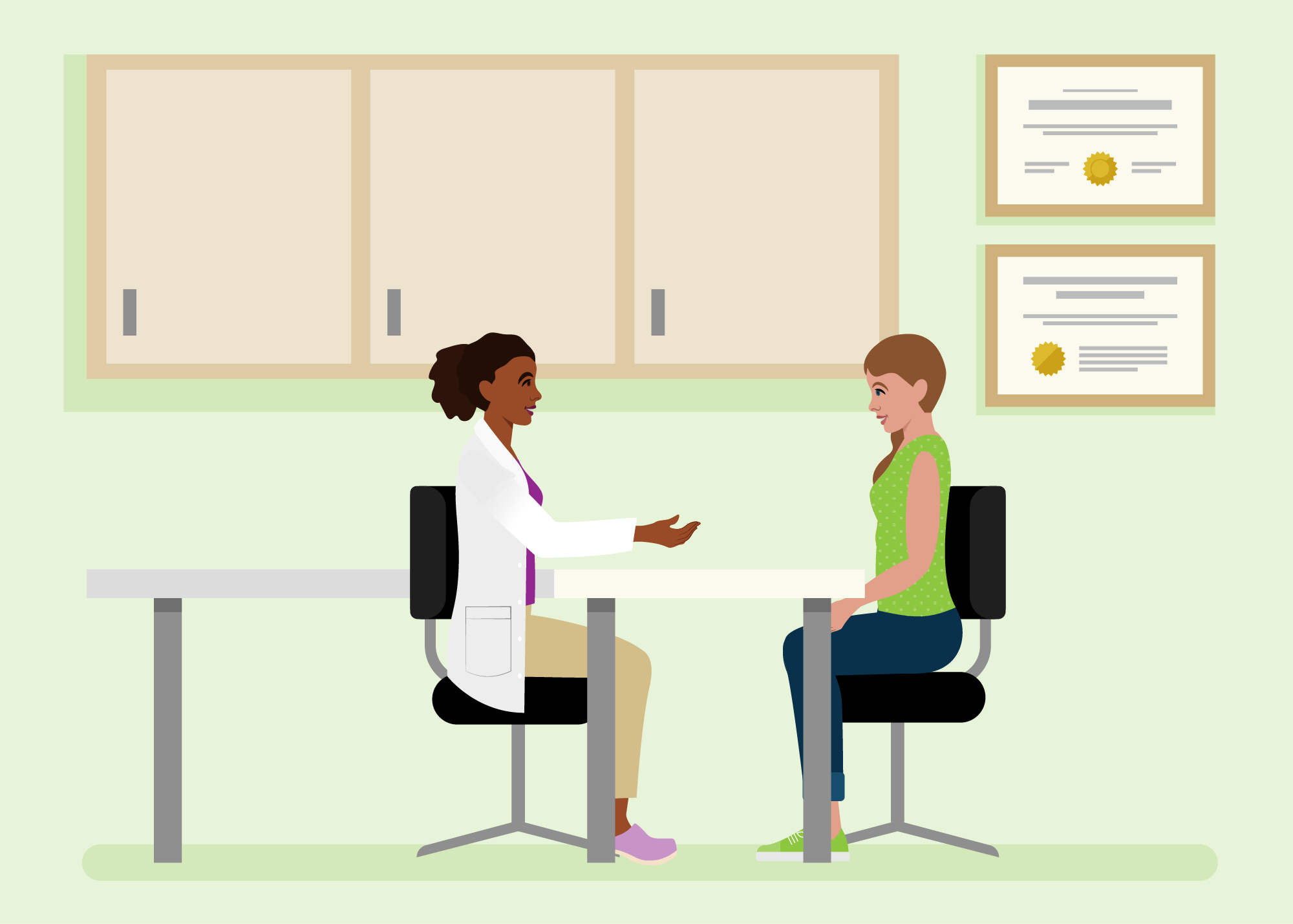 7
Source: Sexual Health: An Adolescent Provider Toolkit, 2010
[Speaker Notes: Facilitator Notes
At the start of a visit, it’s a good idea to:
See clients alone. To facilitate trust, a portion of every visit with an adolescent must be private with the provider. Clinic policy should be to see all clients alone for a period of the visit.
Remove distractions. Request that cell phones are turned off—both yours and the adolescent’s.
Start with small talk to make clients feel comfortable.
Begin your visit by discussing confidentiality and its limits. This helps build trust and explains the basis for mandated reporting. (*The next few slides gives an example of how to explain confidentiality and reporting requirements.)
Always identify and acknowledge the client’s reason for visit/concerns. 

It is also important to note that adolescents are particularly vulnerable to coercion because of where they are developmentally (emotionally, physically, cognitively, and socially).

Source
Monasterio E, Combs N, Warner L, Larsen-Fleming M, St. Andrews A, (2010). Sexual Health: An Adolescent Provider Toolkit. San Francisco, CA: Adolescent Health Working Group, San Francisco.
https://ahwg.org/download/sexual-health-2010/]
Safety Tip: Key Recommendation
Develop a sign for your waiting room that says:
“In this clinic, we respect a client’s right to privacy and always see patients alone for some portion of their visit.”
8
[Speaker Notes: Facilitator Notes
Having a clearly stated policy like this helps staff normalize the experience of seeing a client alone without a friend or family member there—especially if there is an established pattern allowing partners or family members in during the entire visits. Displaying the policy on a sign in the waiting room takes the burden off the client needing to ask to be seen alone, while allowing the staff member to point to the sign if there is any opposition from the client’s partner.

Source
Elizabeth Miller, MD, PhD and Rebecca Levenson, MA (2013). Futures without Violence, 2nd Edition. Hanging out or Hooking up: Clinical Guidelines on Responding to Adolescent Relationship Abuse, An Integrated Approach to Prevention and Intervention.]
Discussing Confidentiality: Sample Language
"Before we begin, I want to let you know that whatever you share with me is confidential, meaning between you and me, and select staff here on a need-to-know basis. The only exception is if I find out you’ve been hurting yourself, someone else, or you’ve been harmed, in which case I will need to reach out to get help. Do you have any questions about that?“
9
[Speaker Notes: Facilitator Notes
One of the best practices of provider-adolescent communication is to discuss and protect confidentiality. Explain to the adolescent that all information is confidential, meaning kept private, unless a person discloses possible harm to themselves or others. In that case, you must report it to the appropriate authorities.

In practice, this sounds like. . .
"Before we begin, I want to let you know that whatever you share with me is confidential, meaning between you and me, and select staff here on a need-to-know basis. The only exception is if I find out you’ve been hurting yourself, someone else, or you’ve been harmed, in which case I will need to reach out to get help. Do you have any questions about that?“

Sources
English, A, & Ford, CA. (2018). Adolescent health, confidentiality in healthcare, and communication with parents. The Journal of Pediatrics, 199, 11–13. 

Ford, C, English, A, Sigman, G (2004). Confidential Health Care for Adolescents: position paper for the society for adolescent medicine. Journal of Adolescent Health, 35(2), 160–167. English, A, & Ford, CA. (2018). Adolescent health, confidentiality in healthcare, and communication with parents. The Journal of Pediatrics, 199, 11–13.   

Ford, C, Millstein, S, Halpern-Felsher, B, Irwin, C. Influence of physician confidentiality assurances on adolescents' willingness to disclose information and seek future health care. JAMA, 278 (1997), pp. 1029–1034.]
Mandatory Reporting
You must know your state’s law and the required process for your agency and your role
Refer to Mandatory Child Abuse Reporting State Summaries here:
https://www.fpntc.org/resources/mandatory-child-abuse-reporting-state-summaries
10
[Speaker Notes: Facilitator Notes
You must know your state’s laws and the required reporting process for your agency and your role. Refer to Mandatory Child Abuse Reporting State Summaries here: https://www.fpntc.org/resources/mandatory-child-abuse-reporting-state-summaries. These state summaries provide snapshots of state child abuse reporting laws regarding who is mandated to report, what must be reported, when the reporting duty is triggered, and how to make a report.

SourcesMandatory Child Abuse Reporting in Title X Funded Family Planning Settings
This video titled Trauma-Informed Mandatory Child Abuse Reporting in a Family Planning Setting demonstrates an adolescent client visit when the client discloses information that leads to a mandated child abuse report. It includes a discussion of trauma-informed child abuse reporting best practices to ensure a client-centered approach.

Mandatory Child Abuse Reporting State Summaries provide snapshots of state child abuse reporting laws regarding who is mandated to report, what must be reported, when the reporting duty is triggered, and how to make a report.

NOTE: Mandatory child abuse reporting is determined by state law. Information in these summaries is taken from the Child Welfare Information Gateway as well as directly from state statutes. Statutes can be very difficult to interpret and they are updated regularly. In addition, attorney general opinion and case law, which can be difficult to find, play a role in how the statutes are implemented and understood. It is critical that agencies consult with legal counsel when developing policies and/or staff training on mandatory child abuse reporting.]
Five Principles of Quality Counseling
Establish and maintain rapport with the client
Assess the client’s needs and personalize discussions accordingly
Work with the client interactively to establish a plan
Provide information that can be understood and retained by the client
Confirm client understanding
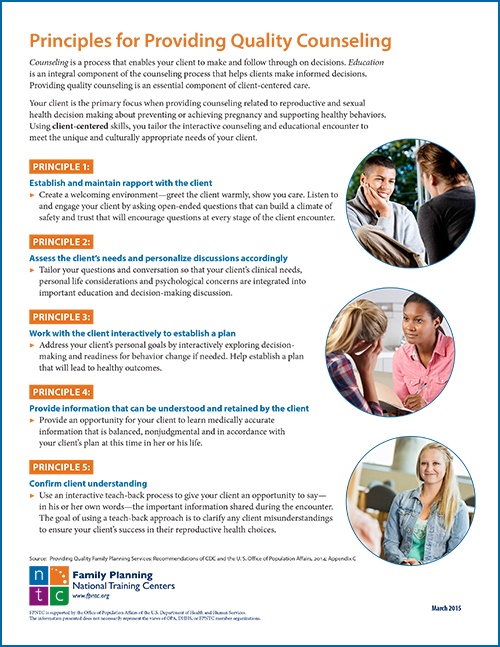 11
Source: Gavin, et al. QFP. MMWR 2014.
[Speaker Notes: Facilitator Notes
Counseling for adolescents should adhere to general counseling best practices outlined in QFP.

The five principles for providing quality counseling are relevant when working with all clients, including adolescents.  

These quality principles include:
Establish and maintain rapport with the client
Assess the client’s needs and personalize discussions accordingly
Work with the client interactively to establish a plan
Provide information that can be understood and retained by the client
Confirm client understanding

Sources 
Gavin, L, Moskosky, S, Carter, M, et al. Providing Quality Family Planning Services: Recommendations of CDC and the U. S. Office of Population Affairs. MMWR Recomm Rep. 2014; 63: 1-54; Appendix C.

MMWR Update: Providing Quality Family Planning Services—Recommendations from CDC and the U.S. Office of Population Affairs, 2017 https://www.cdc.gov/mmwr/volumes/66/wr/mm6650a4.htm]
Best Practices for Provider-Adolescent Communication (cont.)
Avoid jargon or complex medical terminology
Be client-centered & use inclusive language
Listen to the client
Respect an adolescents’ experience and autonomy as you do with all clients
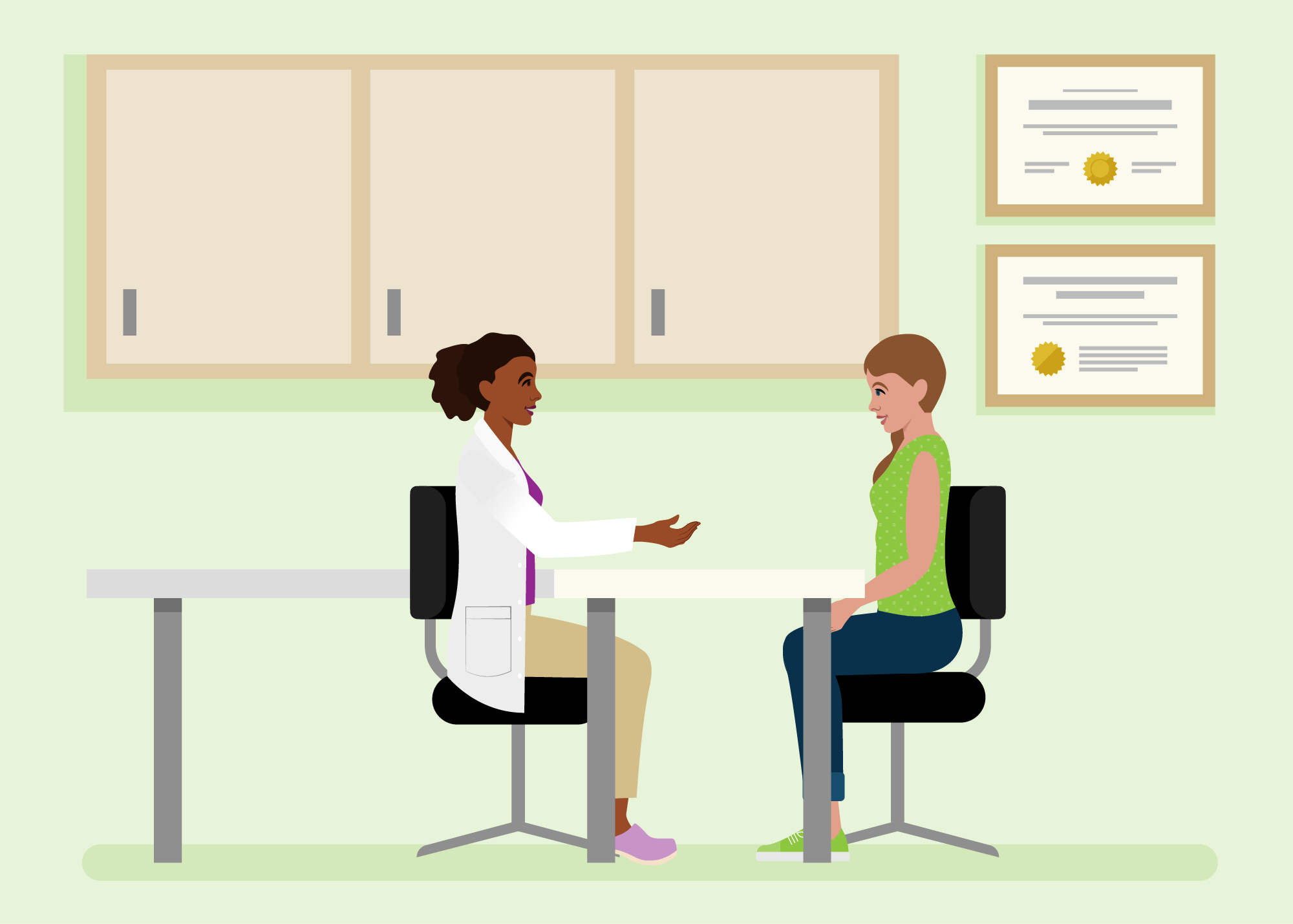 12
Source: Sexual Health: An Adolescent Provider Toolkit, 2010
[Speaker Notes: Facilitator Notes
Here are some tips for provider-adolescent communication during a visit.
Be sure to avoid jargon or complex medical terminology. Teens are often hesitant to ask for clarification. 
It is imperative to use inclusive language. Language that includes LGBTQ or gender-diverse youth builds trust and indicates acceptance. Instead of, “Do you have a boyfriend/girlfriend?” try asking, “Are you seeing anyone?” or “Are you in a relationship?” The language we use around ability and disability is also important. For example, the term “disability” is preferred over “handicapped” and “wheelchair user” over “wheelchair-bound.” Listen to the language your clients use and, when in doubt, ask what is preferred.
It should go without saying, but listen! This not only builds trust, but may give insight into the health care and advice you provide.
Lastly, respect an adolescent’s experience and autonomy. Many young people feel that adults and people in positions of authority discount their ideas, opinions, and experiences. Health care providers, together with parents, can help their clients make wise, healthy decisions.

Source
Monasterio E, Combs N, Warner L, Larsen-Fleming M, St. Andrews A, (2010). Sexual Health: An Adolescent Provider Toolkit. San Francisco, CA: Adolescent Health Working Group, San Francisco.
https://ahwg.org/download/sexual-health-2010/]
Raising the Issue: Sample Language
You could say…
“Sometimes young people are in relationships in which a partner is pushing them to have sex when they aren’t really sure they want to. It can be really difficult to say ‘no!’”
“Another situation that lots of people have been in is being pressured to have sex when they didn’t want to. What’s your experience been with that?”
“I don’t know if this is a concern for you, but many adolescents I see are dealing with abuse issues, so I’ve started asking everyone questions about sexual coercion. Sexual coercion is…”
13
[Speaker Notes: Facilitator Notes
Here are some examples of what a provider could say to an adolescent in raising the issue of sexual coercion in a client’s life:
“Sometimes young people are in relationships in which a partner is pushing them to have sex when they aren’t really sure they want to. It can be really difficult to say ‘no!’”
“I don’t know if this is a concern for you, but many adolescents I see are dealing with abuse issues, so I’ve started asking everyone questions about sexual coercion. Sexual coercions is…”
“Another situation that lots of people have been in is being pressured to have sex when they didn’t want to. What’s your experience been with that?”

If a client is being coerced, the provider should listen non-judgmentally and respond supportively, connect them with resources and services, and evaluate whether information prompts mandatory reporting.

“Normalization” is useful—assure your client that these are issues you address with everyone because these kinds of events occur in many client’s lives.]
Responding to Difficult Emotions
PEARLS statements that reinforce relationships by focusing on:
P=Partnership (“I know we can figure this out together.”)
E=Empathy (“This is hard.” “You look scared.”)
A=Acknowledgement (“Your effort really shows here.”)
R=Respect (“You were brave to tell me this.”)
L=Legitimation (“Who wouldn’t be angry about this?”)
S=Support (“I’d like to help you with this.”)
14
[Speaker Notes: Facilitator Notes
Discussing issues of sexual coercion may evoke strong reactions and feelings in your clients. 

Respond actively with a PEARLS statement.

PEARLS statements that reinforce relationships by focusing on:
P=Partnership (“I know we can figure this out together.”)
E=Empathy (“This is hard.” “You look scared.”)
A=Acknowledgement (“Your effort really shows here.”)
R=Respect (“You were brave to tell me this.”)
L=Legitimation (“Who wouldn’t be angry about this?”)
S=Support (“I’d like to help you with this.”)

Source
Adapted from materials developed by the American Academy of Physician and Patient Courses Committee: https://www.acponline.org/]
Healthy Relationship Wheel and Questions
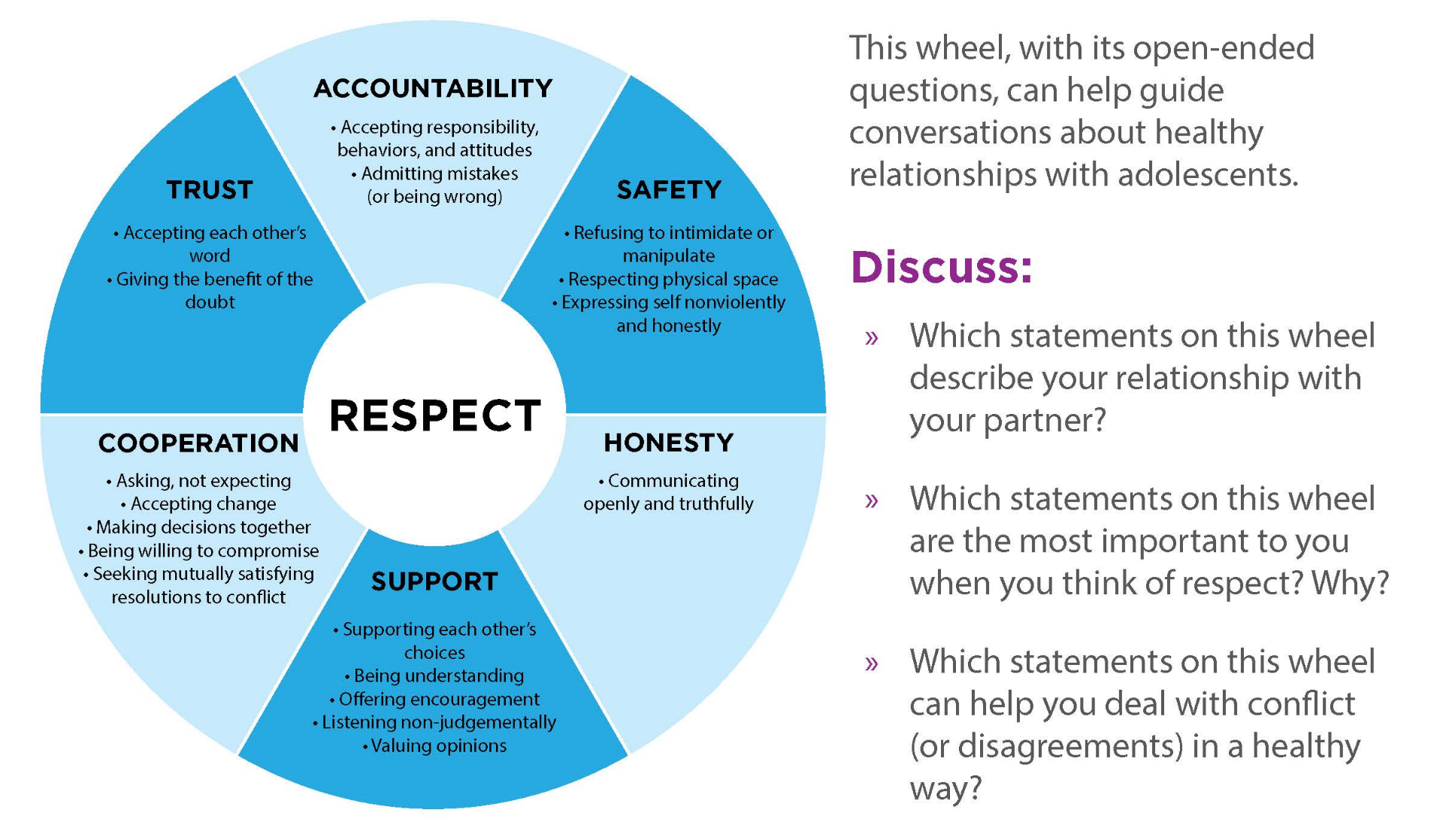 15
[Speaker Notes: Facilitator Notes
When raising the issue about sexual coercion with an adolescent client, it is also important to discuss what a healthy relationship looks like. A healthy relationship is based on respect, honesty, and trust.

This job aid helps Title X clinic staff discuss healthy relationships with adolescents. On one side of the job aid is the Healthy Relationship Wheel and Questions. This wheel, with its open-ended questions, can help guide conversations about healthy relationships with adolescents in a family planning clinic setting.

Source
These tools were adapted in coordination with a youth advisory group, Colorado's Statewide Youth Network-United: https://www.fpntc.org/resources/healthy-relationship-wheel-and-relationship-spectrum]
Relationship Spectrum
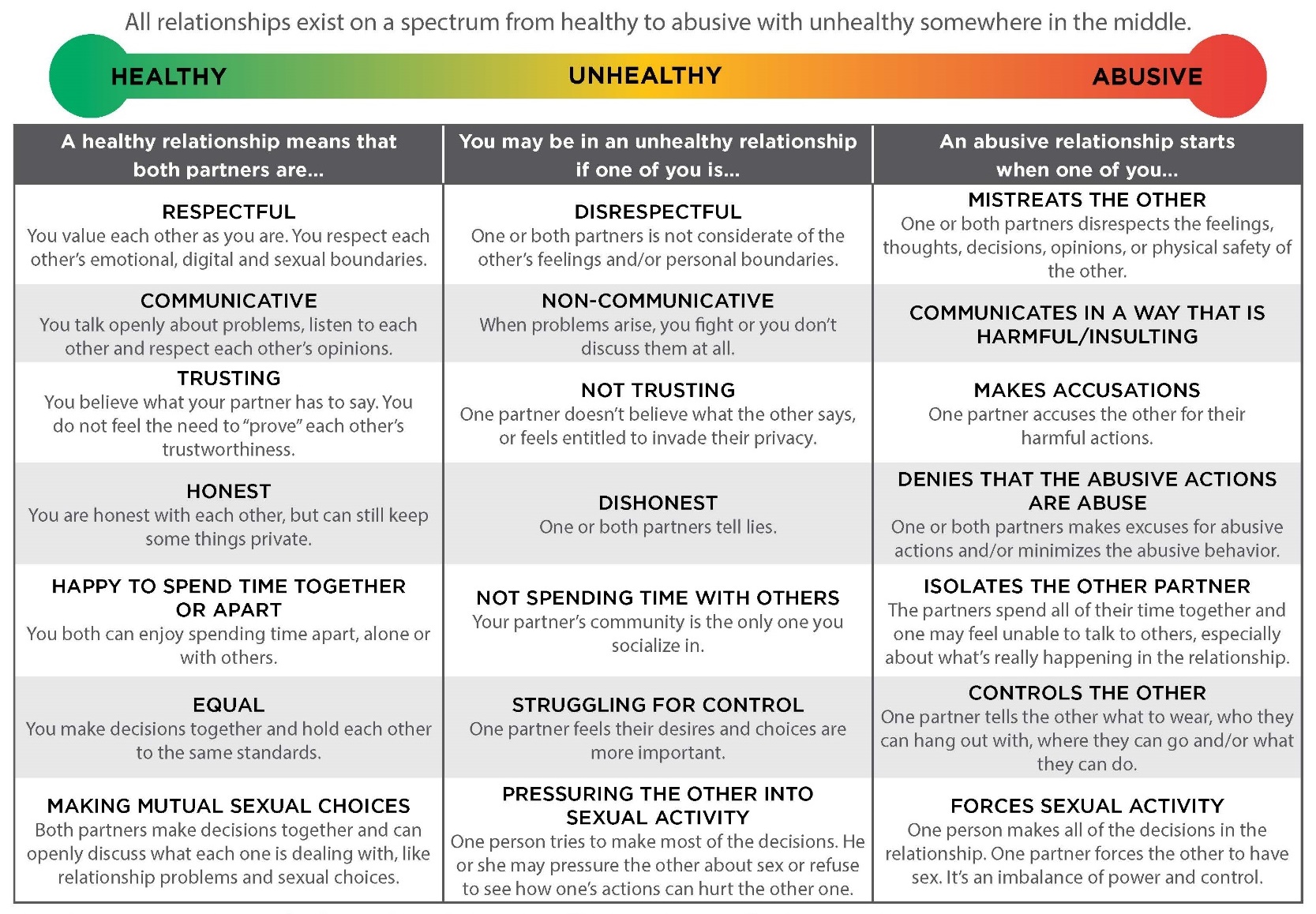 16
[Speaker Notes: Facilitator Notes
On page 2 of the Healthy Relationship Wheel is the Relationship Spectrum. It can also provide a guide to counseling adolescents that all relationships exist on a spectrum from healthy to abusive with unhealthy somewhere in the middle. 

The Relationship Spectrum provides examples of each type of relationship.

Title X staff who counsel adolescents can use the Healthy Relationship Wheel and Relationship Spectrum to discuss characteristics of healthy relationships and encourage adolescents to consider the characteristics of their own relationships. 
 
Source
These tools were adapted in coordination with a youth advisory group, Colorado's Statewide Youth Network-United: https://www.fpntc.org/resources/healthy-relationship-wheel-and-relationship-spectrum]
Refusal Skills for Delaying Sexual Activity
USE VERBAL SKILLS
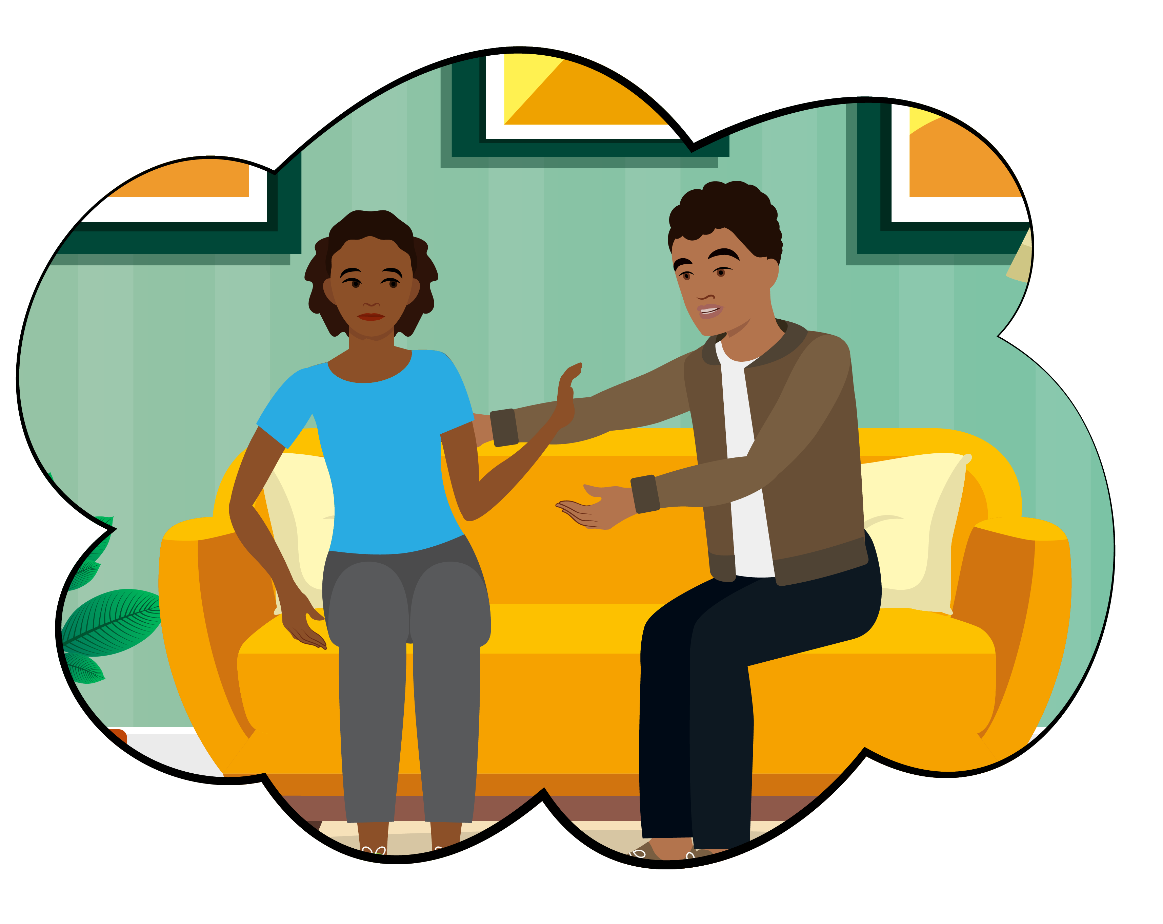 Say “no” assertively
Tell your partner you don’t want to have sex
Use serious facial expressions
USE BODY LANGUAGE
Create physical distance between you and your partner 
Cross your arms
17
[Speaker Notes: Facilitator Notes
If an adolescent client mentions feeling pressured to do something they’re not ready for (like engaging in sexual activity), a provider can provide the client with some refusal skills and techniques. These skills and techniques can help an adolescent client be clear on what they want in a relationship and how to handle situations, including avoiding unintended and/or unprotected sex. 

Source
Richard P. Barth, MSW, PhD. Reducing the Risk: Building Skills to Prevent Pregnancy, STDs, and HIV, 5th Edition ETR Associates; Scotts Valley, CA: 2013]
Refusal Skills (cont.)
USE DELAY TACTICS & OFFER ALTERNATIVES
BUILD THE RELATIONSHIP (if appropriate)
Stop kissing or touching 
Tell your partner you have to call home 
Say you have to use the bathroom and text a friend
Hang out with friends 
Suggest other activities such as going to a movie
Establish an open dialogue so both people feel heard
Explain your feelings about not wanting to have sex 
Discuss relationship needs and boundaries 
Talk with your partner regularly about your relationship
Support and respect each other’s decisions
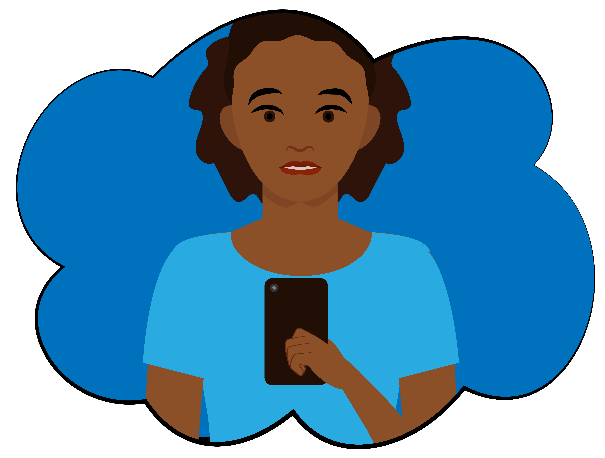 18
[Speaker Notes: Facilitator Notes
If an adolescent client mentions feeling pressured to do something they’re not ready for (like engaging in sexual activity), a provider can provide the client with some refusal skills and techniques. These skills and techniques can help an adolescent client be clear on what they want in a relationship and how to handle situations, including avoiding unintended and/or unprotected sex. 

Source
Richard P. Barth, MSW, PhD. Reducing the Risk: Building Skills to Prevent Pregnancy, STDs, and HIV, 5th Edition ETR Associates; Scotts Valley, CA: 2013]
Counseling Adolescent Clients to Resist Sexual Coercion Video
https://www.fpntc.org/resources/counseling-adolescent-clients-resist-sexual-coercion-video
19
[Speaker Notes: Facilitator Notes
This video demonstrates one example of how to start a conversation with an adolescent client about sexual coercion.

Activity
Watch the video (~7 minutes)
https://www.fpntc.org/resources/counseling-adolescent-clients-resist-sexual-coercion-video

Discussion
How does the scenario in the video relate to experiences you’ve had with clients?
What are some approaches you have found helpful for starting a conversation with adolescents about sexual coercion?
What do you find most difficult when talking with adolescents about possible sexual coercion by a partner?
What would you document in the client’s record?]
Contact Us
Visit www.fpntc.org 
Subscribe at www.fpntc.org/enewsletter
This presentation was supported by Award No. FPTPA006028-04-00 from the Office of Population Affairs (OPA). Its contents are solely the responsibility of the authors and do not necessarily represent the official views of OPA or HHS.
20
[Speaker Notes: Facilitator Notes
For other family planning training resources, visit the Family Planning National Training Center’s website: www.fpntc.org

Subscribe to our newsletter.]